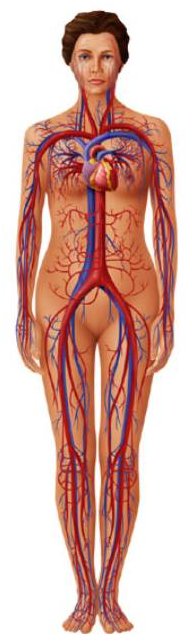 Το κυκλοφορικό σύστημα
είναι ο μηχανισμός 
που αντλεί 
και μεταφέρει 
το αίμα 
σε όλο το σώμα
Το κυκλοφορικό σύστημα
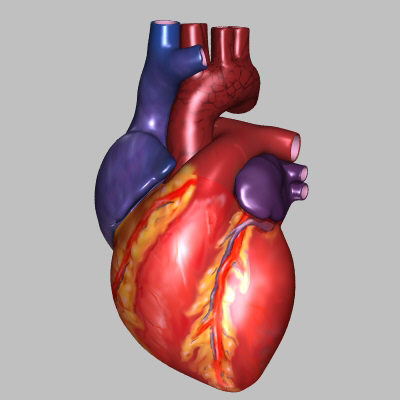 Αποτελείται από:
την καρδιά
τις αρτηρίες
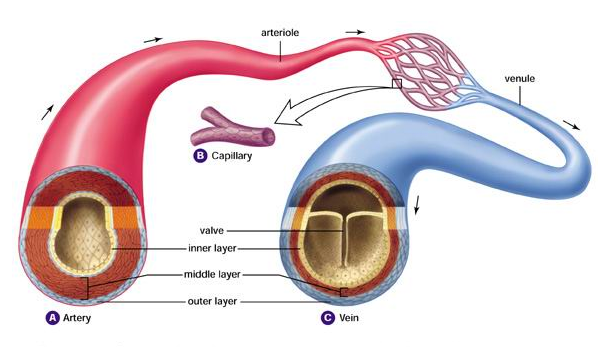 τα τριχοειδή αγγεία
και τις φλέβες
Η καρδιά
- Η καρδιά είναι ένα όργανο μυώδες και κοίλο και έχει σχήμα τριγωνικής πυραμίδας.
- Βρίσκεται στη θωρακική κοιλότητα, πάνω απ’ το διάφραγμα, μεταξύ των 2 πνευμόνων με την κορυφή προς τα κάτω και τη βάση προς τα πάνω
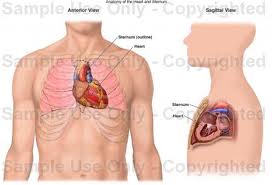 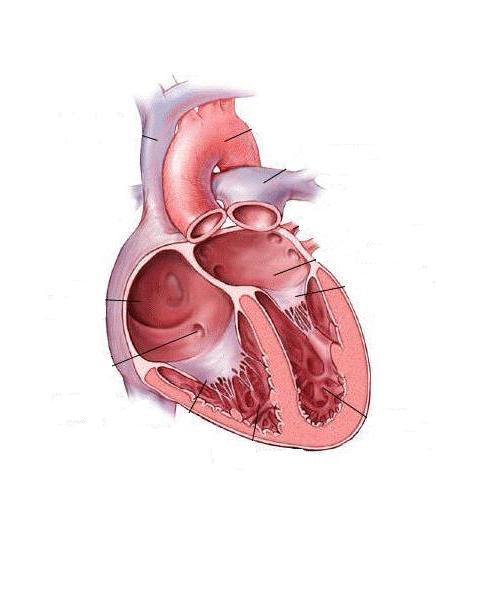 Η καρδιά
Χωρίζεται σε δύο μέρη: το αριστερό και το δεξιό
Κάθε μέρος
περιέχει έναν άνω θάλαμο που λέγεται κόλπος
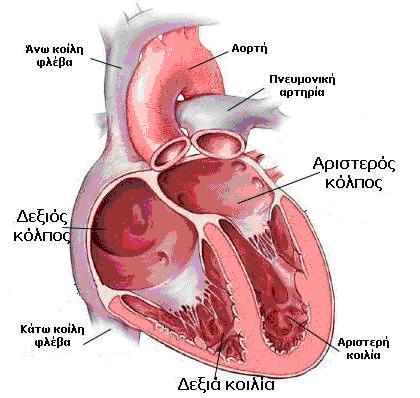 Ο κόλπος που βρίσκεται στη δεξιά πλευρά της καρδιάς ονομάζεται δεξιός κόλπος ενώ αντίστοιχα ο κόλπος που βρίσκεται στην αριστερή πλευρά της καρδιάς ονομάζεται αριστερός κόλπος.
Οι 2 κόλποι χωρίζονται με ένα διάφραγμα το μεσοκολπικό διάφραγμα
Κάθε μέρος περιέχει έναν κάτω θάλαμο που λέγεται κοιλία
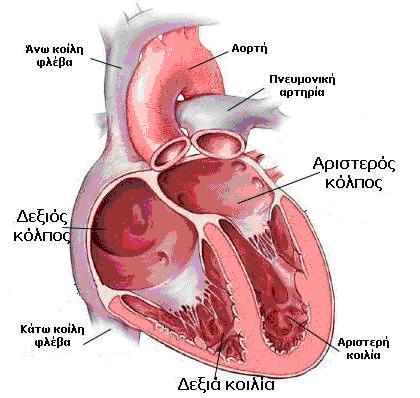 Η κοιλία που βρίσκεται στη δεξιά πλευρά ονομάζεται δεξιά κοιλία, ενώ η κοιλία που βρίσκεται στην αριστερή πλευρά ονομάζεται αριστερή κοιλία
Οι κοιλίες χωρίζονται μεταξύ τους με ένα διάφραγμα, το μεσοκοιλιακό διάφραγμα
Οι ενδοκαρδιακές βαλβίδες
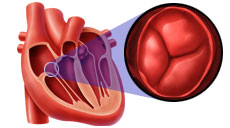 α) Κολποκοιλιακές βαλβίδες:

 Τριγλώχινα βαλβίδα

 Μιτροειδής ή διγλώχινα βαλβίδα
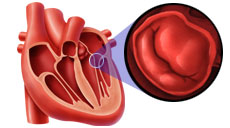 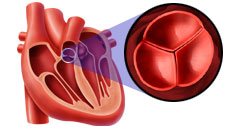 β) Μηνοειδείς βαλβίδες:

  Πνευμονική βαλβίδα

Αορτική βαλβίδα
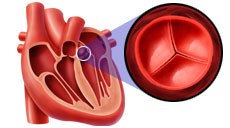 Οι κόλποι
Συλλέγουν το αίμα από τα διάφορα μέρη του σώματος
Ο δεξιός κόλπος δέχεται το μη οξυγονωμένο αίμα από τα διάφορα μέρη του σώματος μέσω της άνω και κάτω κοίλης φλέβας  καθώς και μη οξυγονωμένο αίμα μέσω του στεφανιαίου κόλπου το οποίο προέρχεται από την αιμάτωση της ίδιας της καρδιάς
Ο αριστερός κόλπος δέχεται το οξυγονωμένο αίμα από τους πνεύμονες  μέσω των τεσσάρων πνευμονικών φλεβών
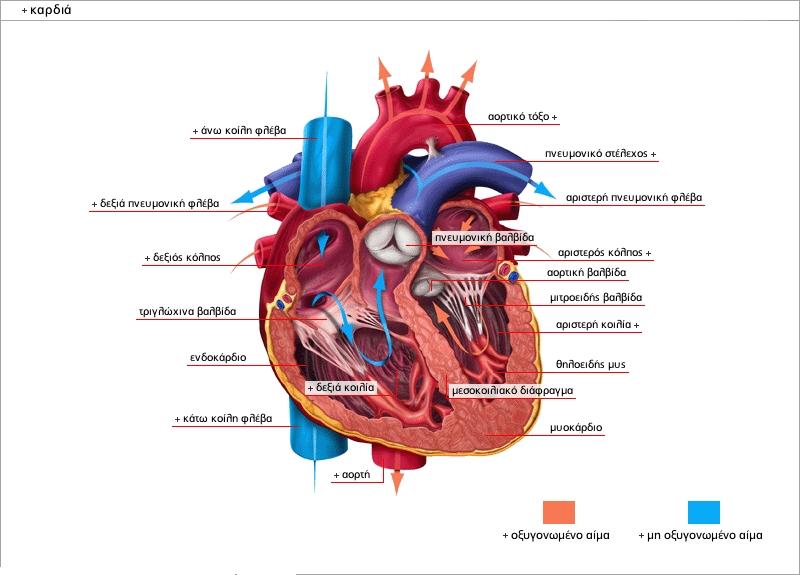 Οι κοιλίες
Προωθούν το αίμα έξω από την καρδιά
Η δεξιά κοιλία προωθεί το μη οξυγονωμένο αίμα προς την πνευμονική αρτηρία η οποία το κατευθύνει στους πνεύμονες όπου και οξυγονώνεται
Η αριστερή κοιλία προωθεί το ήδη οξυγονωμένο αίμα στην αορτή μέσω της οποίας κατευθύνεται σε όλο το σώμα
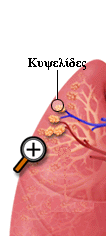 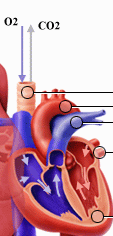 Η κυκλοφορία του αίματος
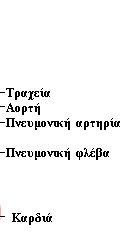 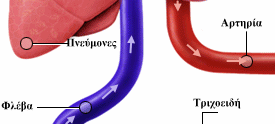 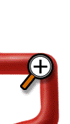 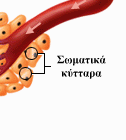 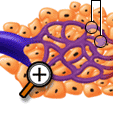 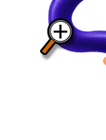 Τα αγγεία που μεταφέρουν το αίμα
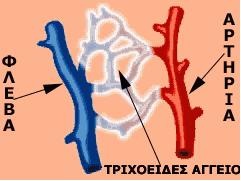 Οι αρτηρίες 
μεταφέρουν το αίμα
στα τριχοειδή αγγεία
Τα τριχοειδή αγγεία είναι «γέφυρες» μεταξύ των αρτηριών και των φλεβών
«Γέφυρες» που επιτρέπουν τη εύκολη διαφυγή κάποιων ουσιών
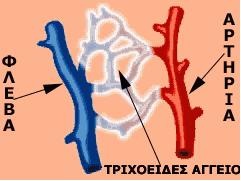 Στα τριχοειδή αγγεία, 
το οξυγόνο 
αφήνει το αίμα 
και μπαίνει στον ιστό του σώματος
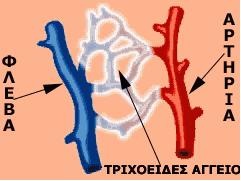 Επίσης, 
το αίμα απορροφάει από τους ιστούς του σώματος
διοξείδιο του άνθρακα
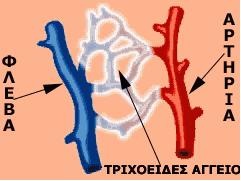 Οι μικρές φλέβες (φλεβίδια) 
μεταδίδουν το αίμα στις μεγαλύτερες φλέβες 
και τελικά πίσω στην καρδιά